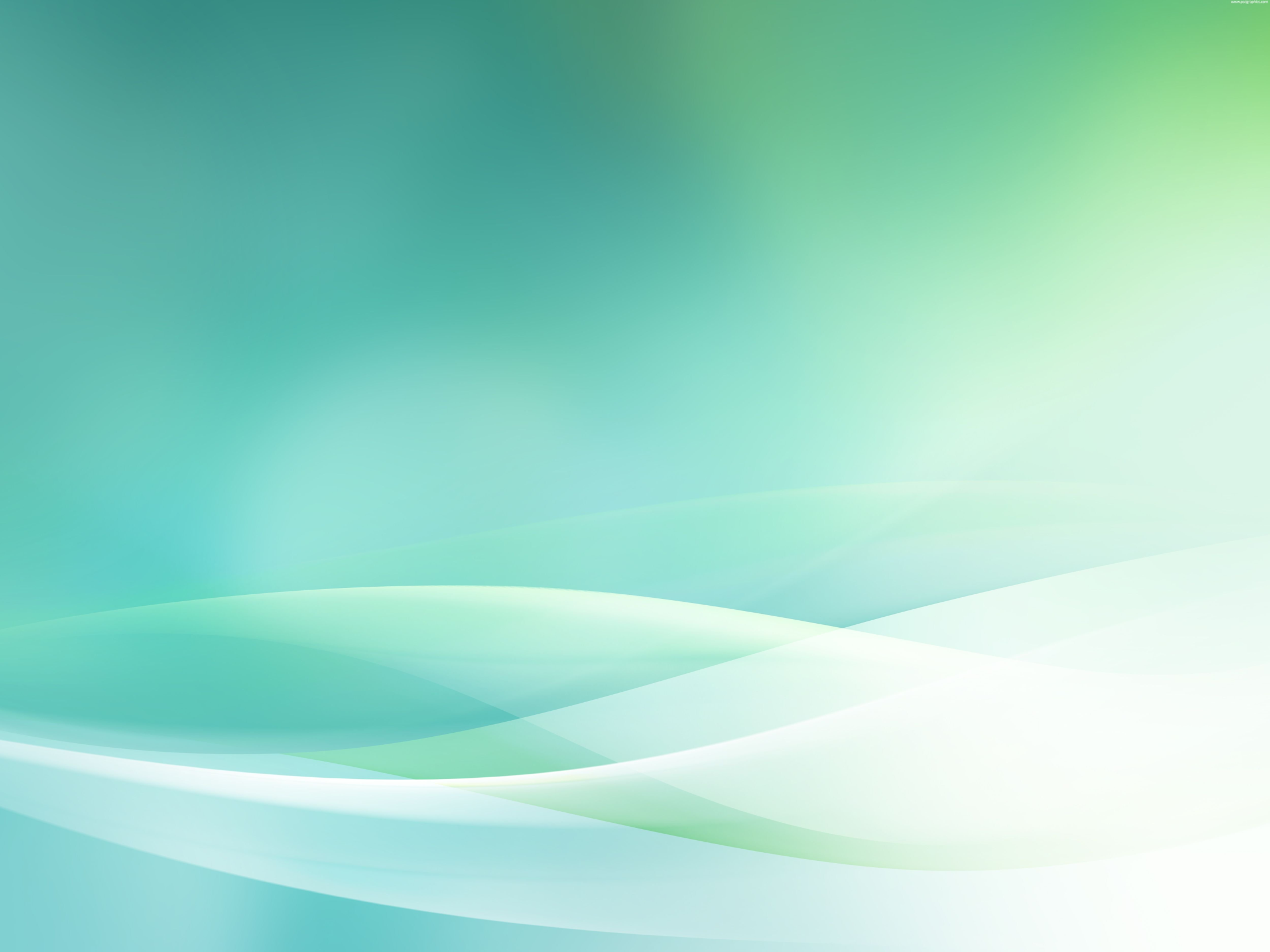 Развитие у детей дошкольного возраста географических представлений
через игры-путешествия на основе литературных произведений
Воспитатель 1 категории  
Наседкина Гюльнара Я шаровна
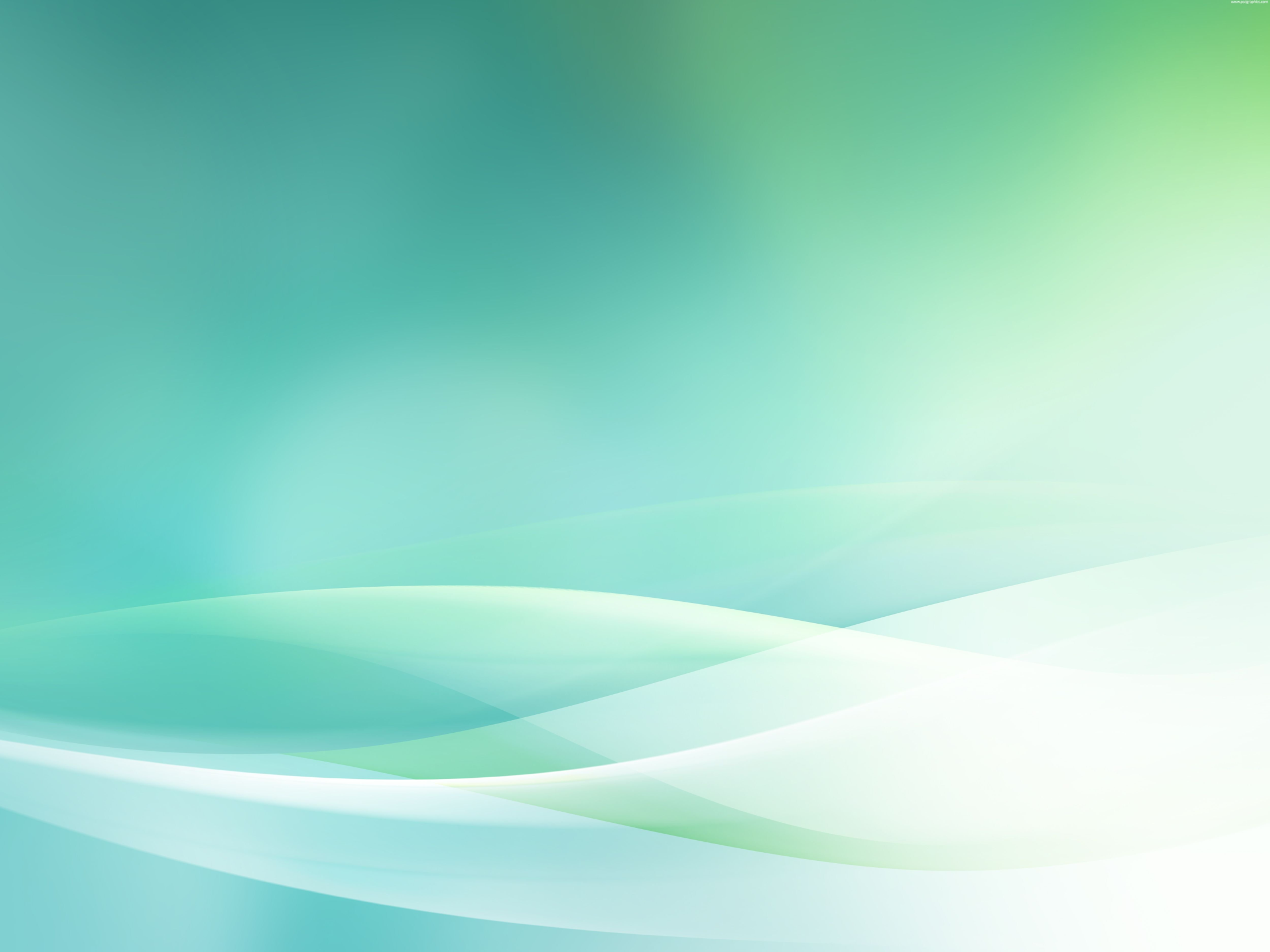 Актуальность
Дети дошкольного возраста по природе своей пытливые исследователи окружающего мира.
Ребёнок обладает природной страстью к познанию мира, он склонен к открытиям, любит путешествовать.
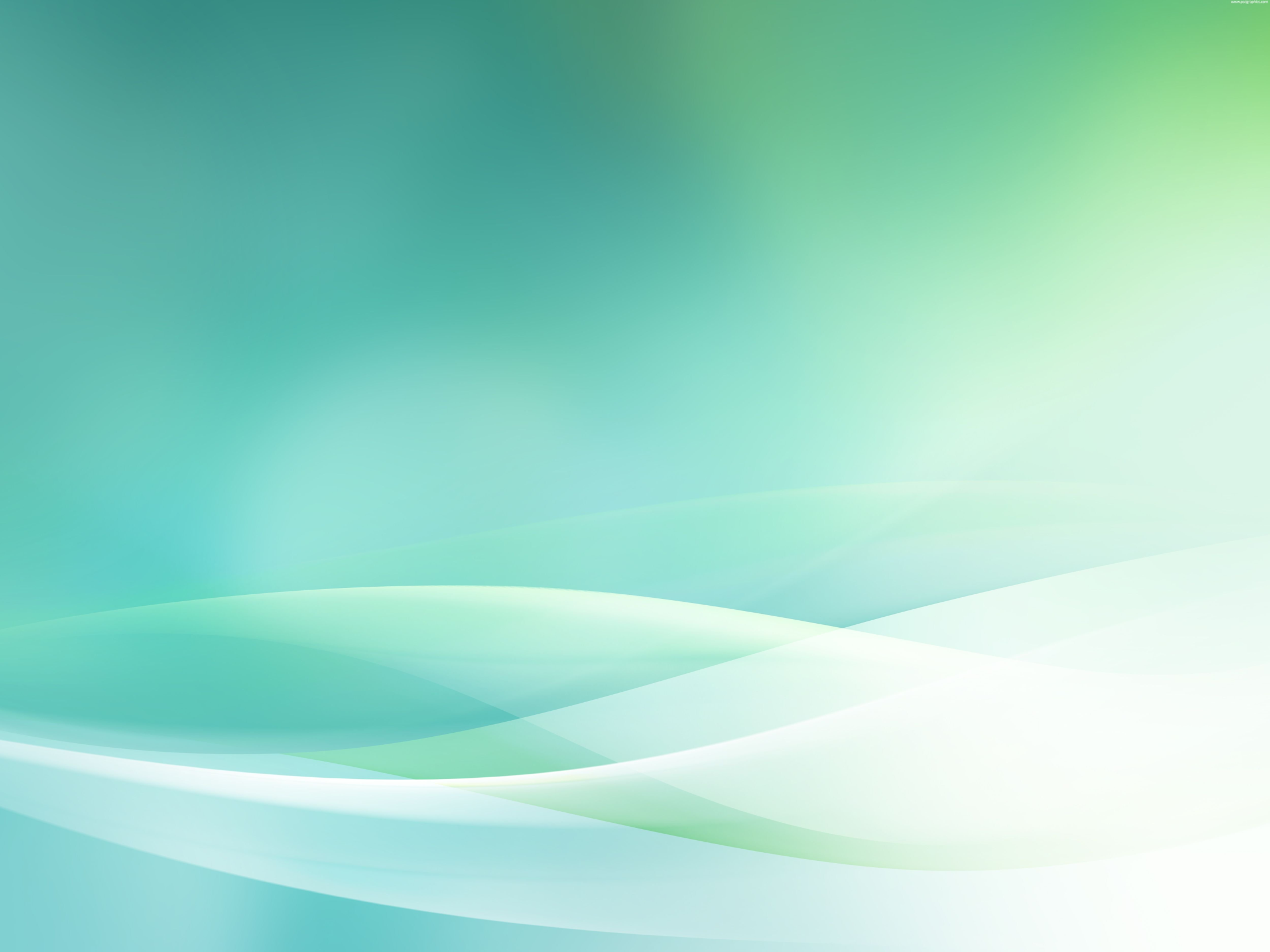 Узнать малышам всё обо всём как нельзя лучше помогает география
Развитию у детей географических представлений способствуют игры-путешествия, построенные  на основе  художественной литературы. 


В любых рассказах, сказках других произведениях, авторы обязательно дают описания каких-либо географических объектов.
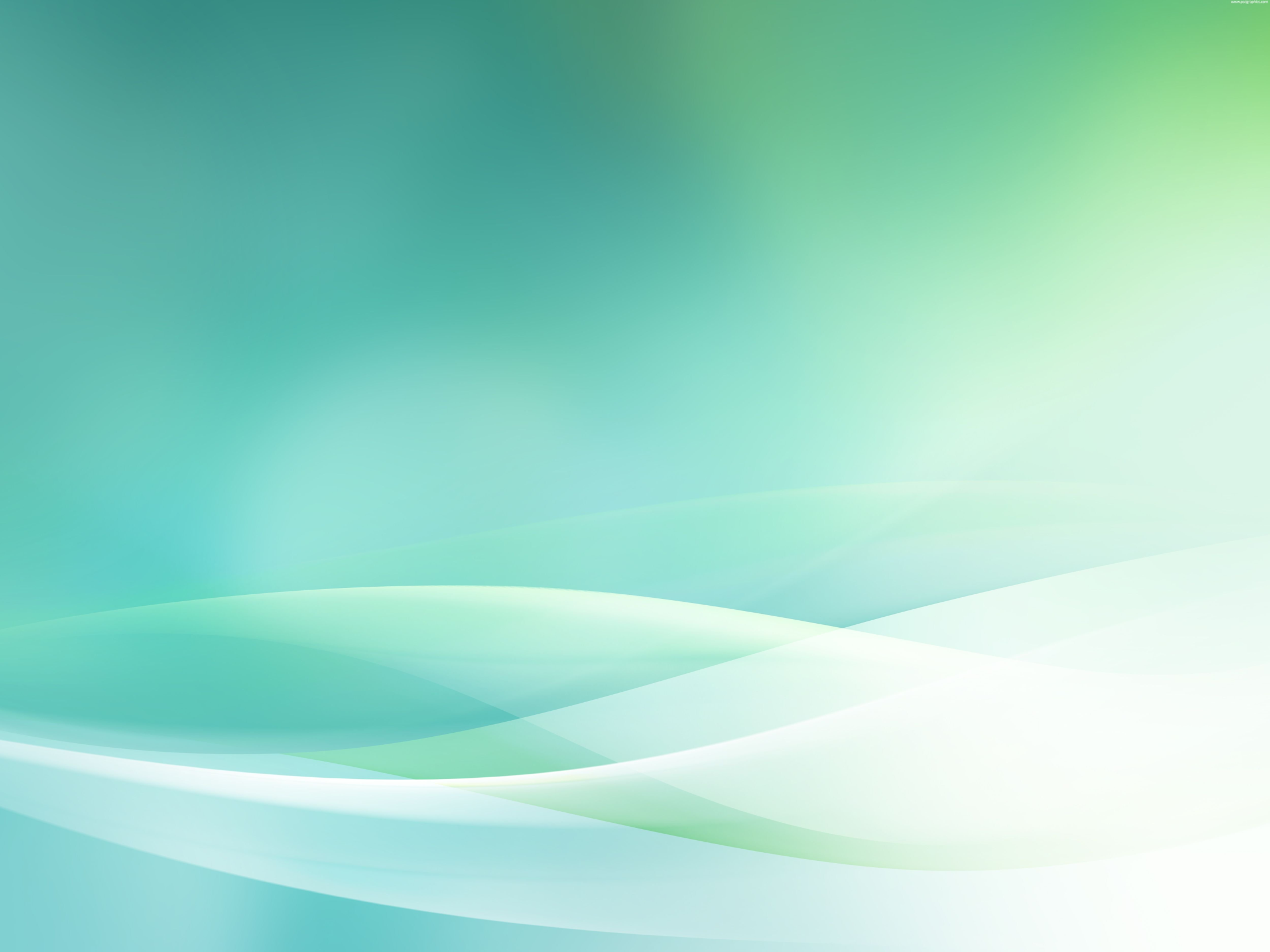 Занятия
«В далёкой Африке»
 «Путешествие в Антарктиду»
 «Путешествие по русским народным сказкам» 
«Путешествие по карте. В гости к кенгуру (в Австралию)»
 «Путешествие на землю индейцев», «В мире сказок»
 Чтение ненецкой народной сказки о животных севера «Песец и олень»
Данные занятия были отмечены во всероссийских конкурсах 1,2 степенью и опубликованы в сборнике.
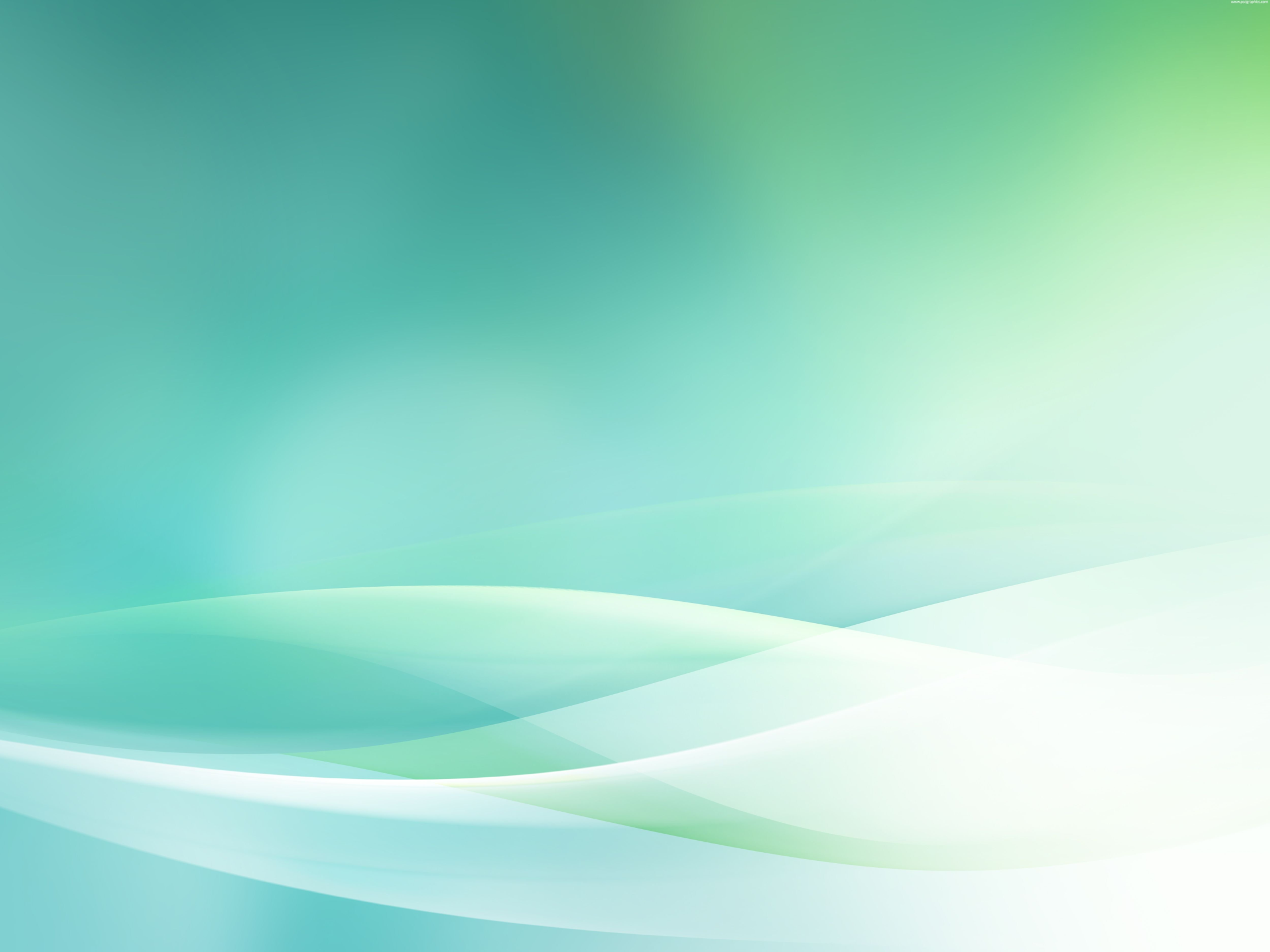 Перспективный план для старшего дошкольного возраста «Развитие у детей дошкольного возраста географических представлений через игры-путешествия на основе литературных произведений»
картотека художественной литературы в разных  образовательных областях в старшей группе по программе «От рождения до школы» по ред. Н. Е. Вераксы

картотека подвижных игр и пальчиковой гимнастики по теме

картотека познавательно–исследовательской деятельности детей
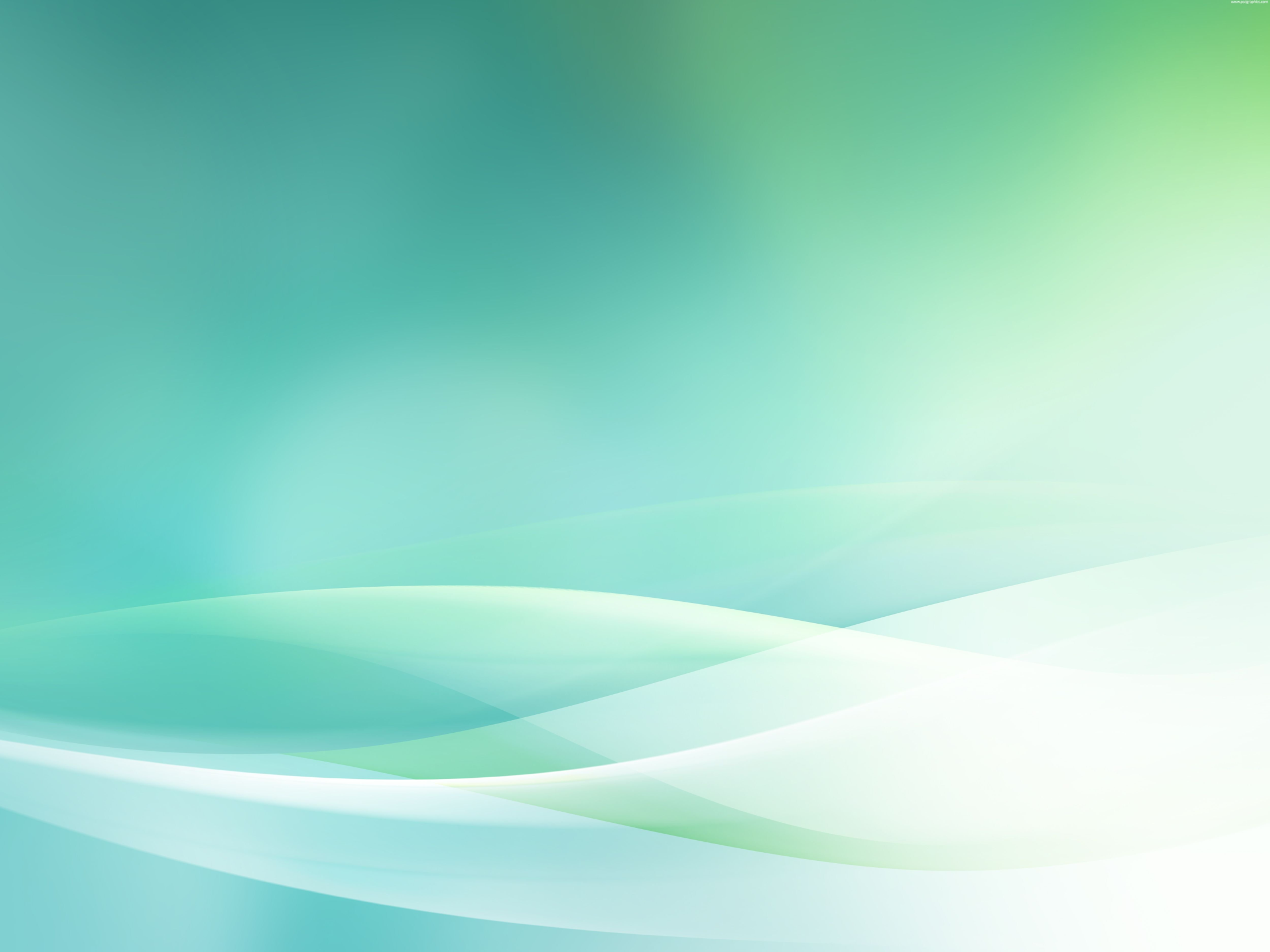 Сборник 

Статья «Развитие у детей дошкольного возраста географических представлений через игры-путешествия на основе литературных произведений»
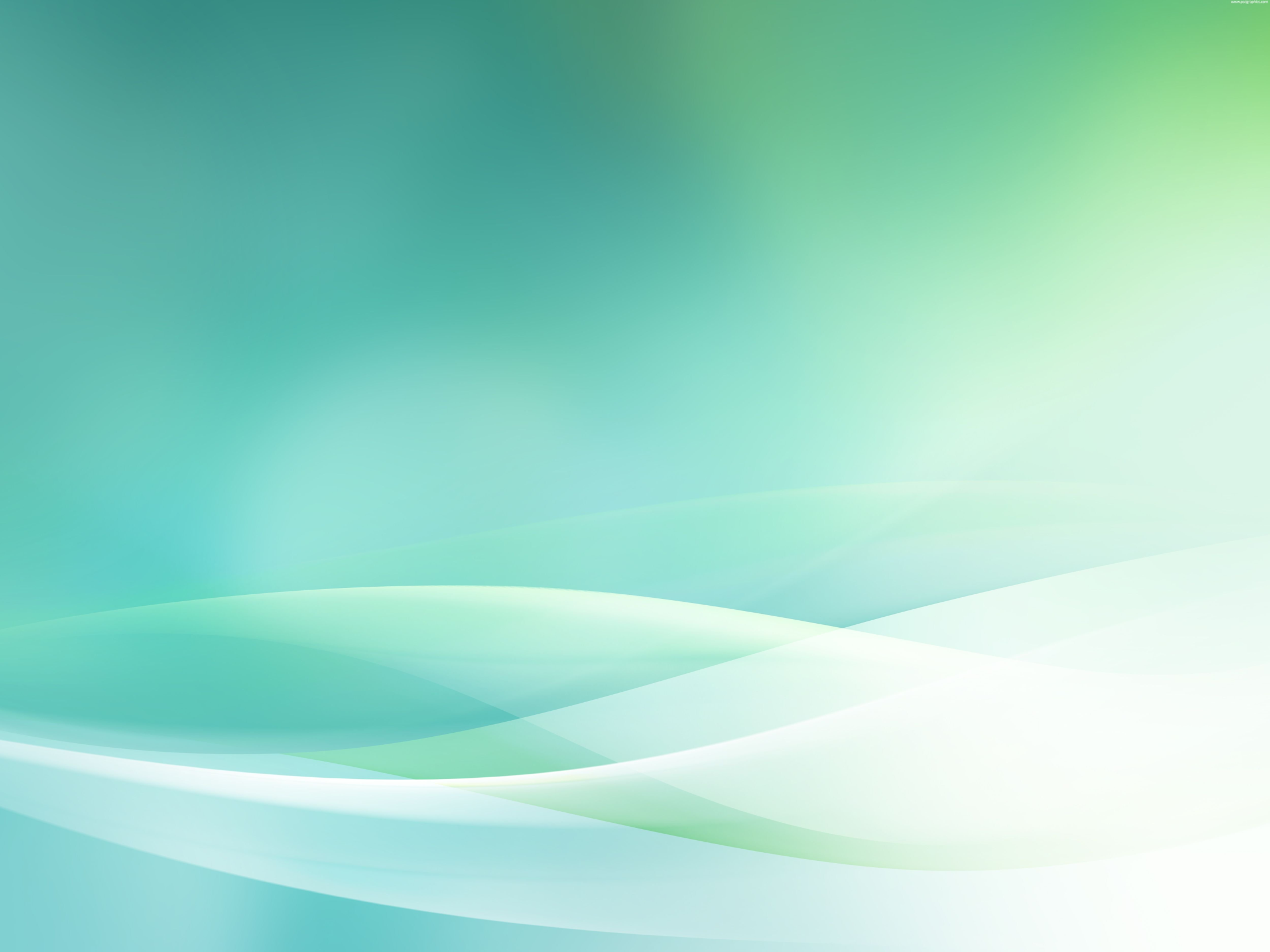 В рамках «Недели практики» студентов был проведен мастер – класс, который во всероссийском конкурсе был отмечен 2 степенью.
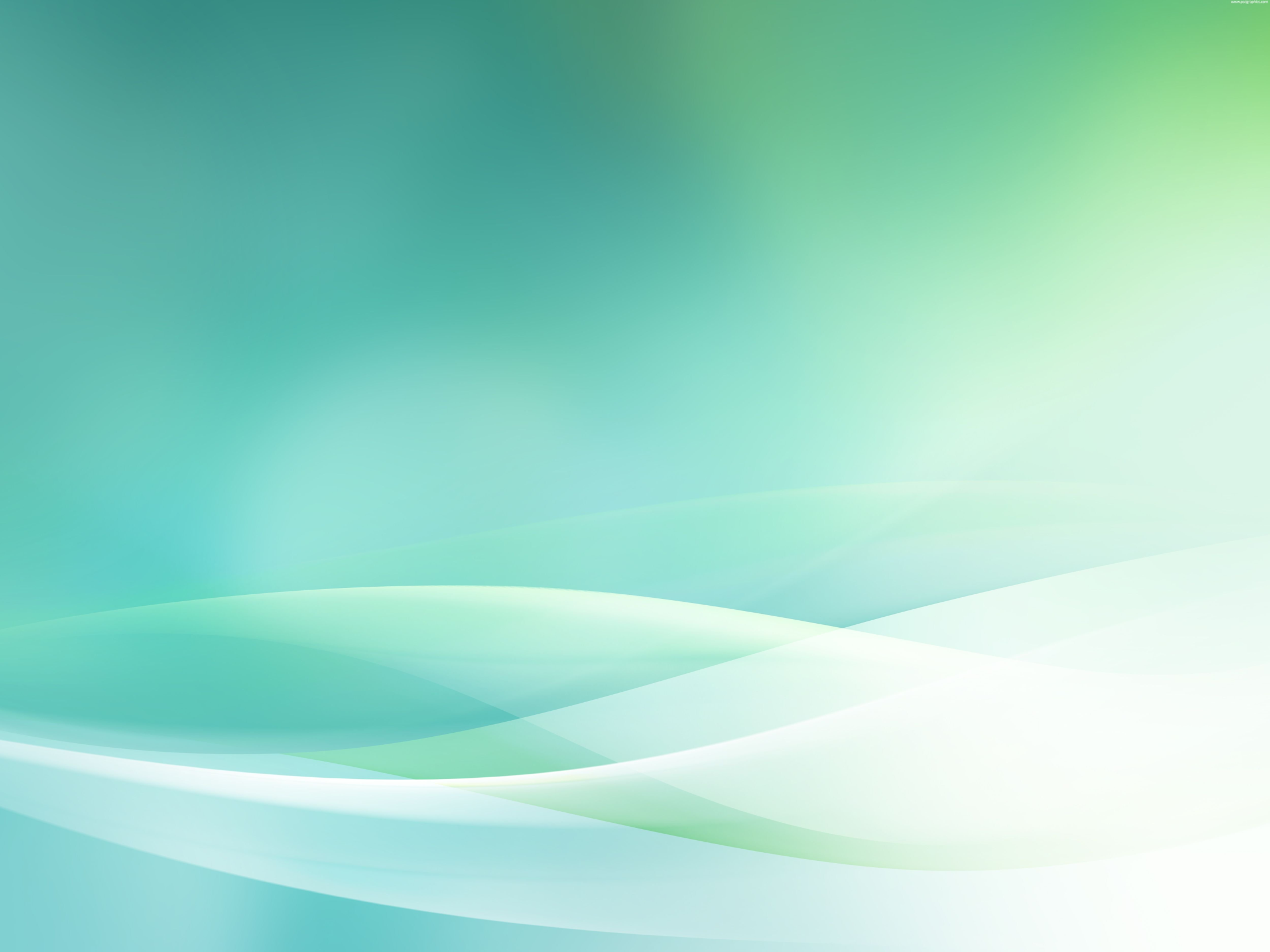 Для родителей изготовлены стенгазеты по изучению материков Африка, Америка
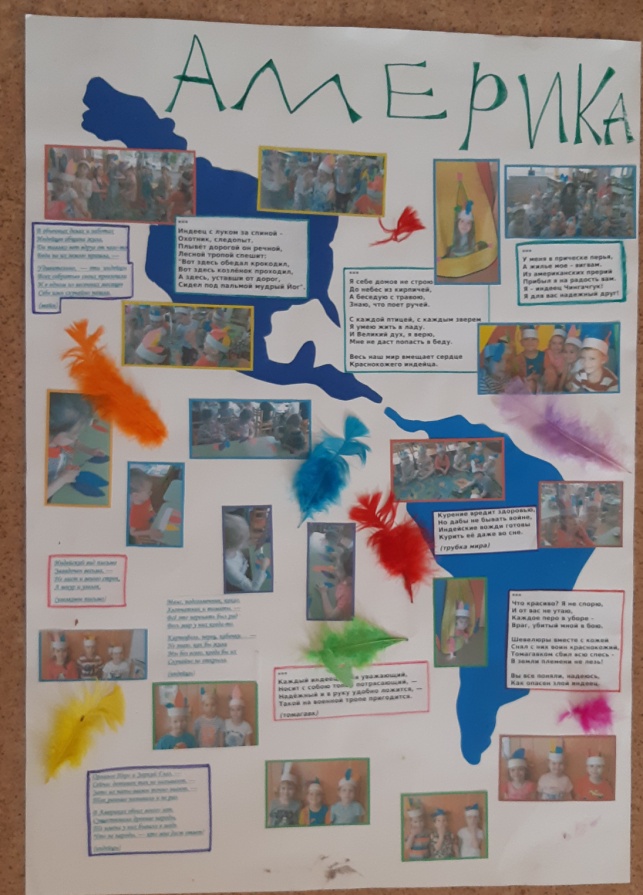 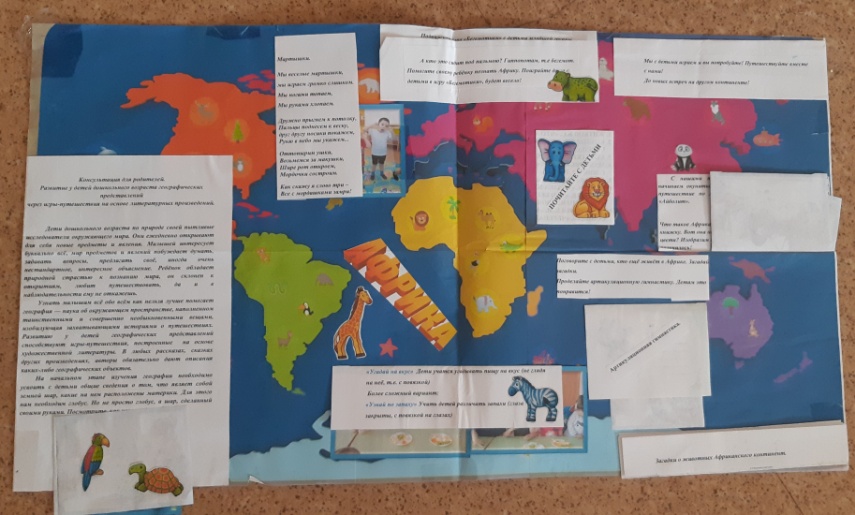 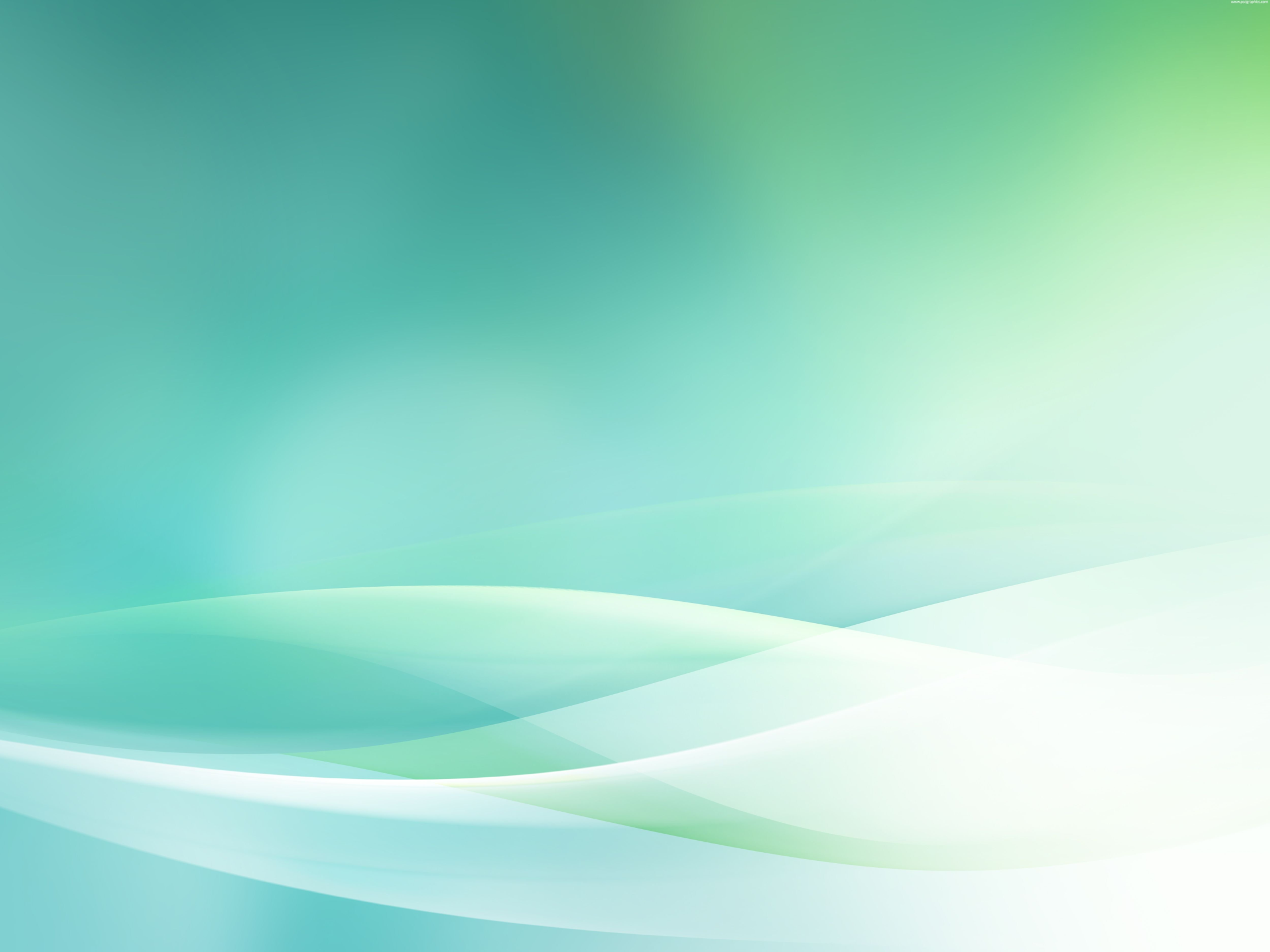 Для эффективной работы с детьми создала сказочную карту, на которой изображены герои произведений.
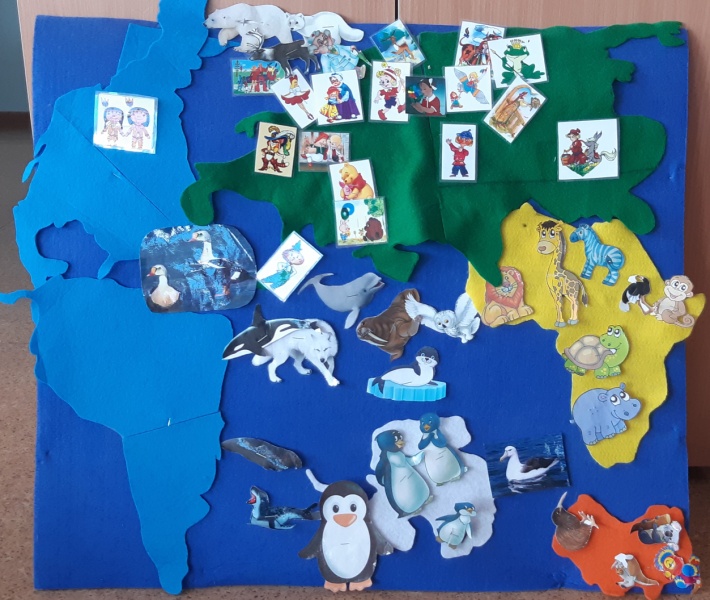 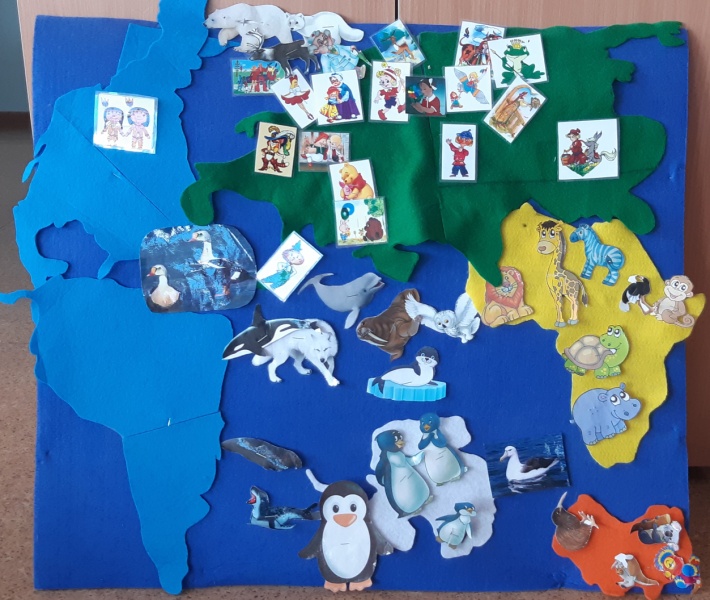 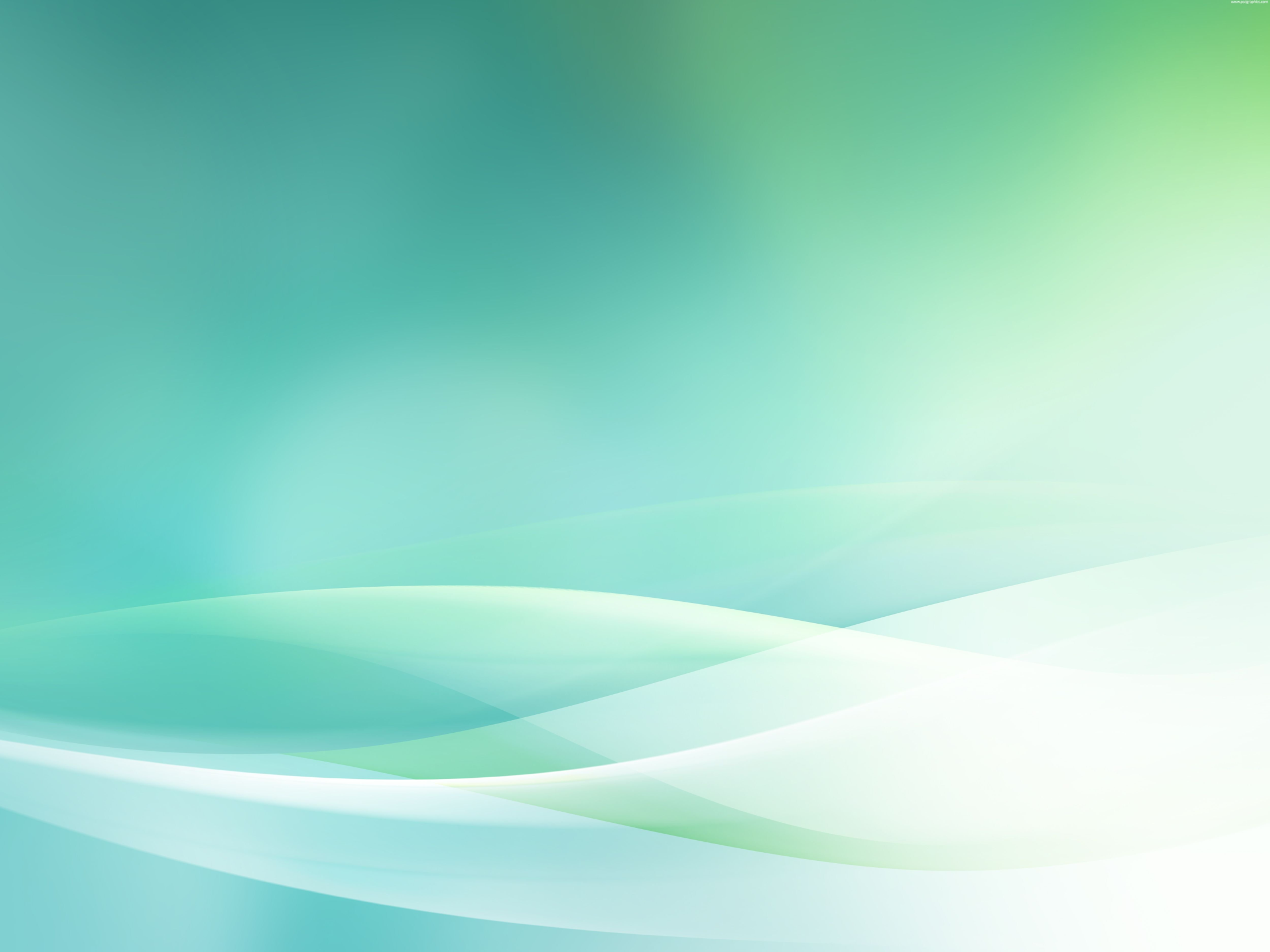 Для изучения пути от Сибири до Северного Ледовитого океана нарисовали с детьми отдельную карту, ориентируясь на произведение М. Сергеева «Глоток океана».
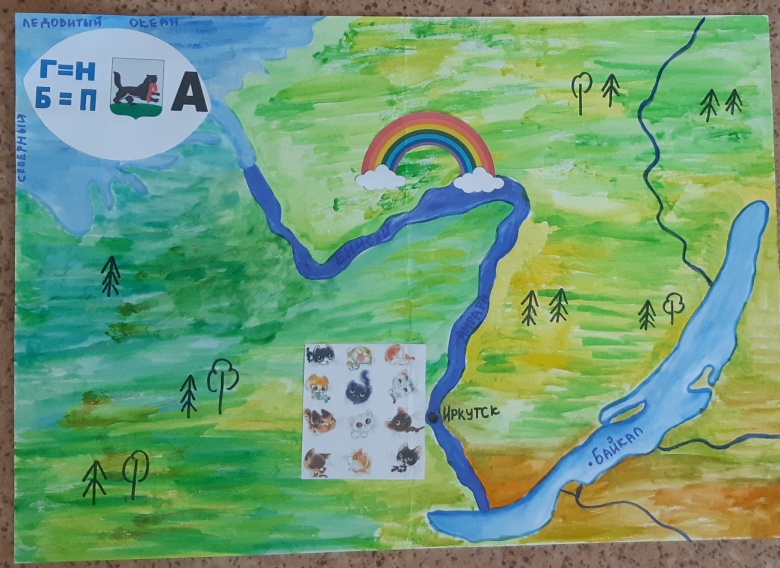 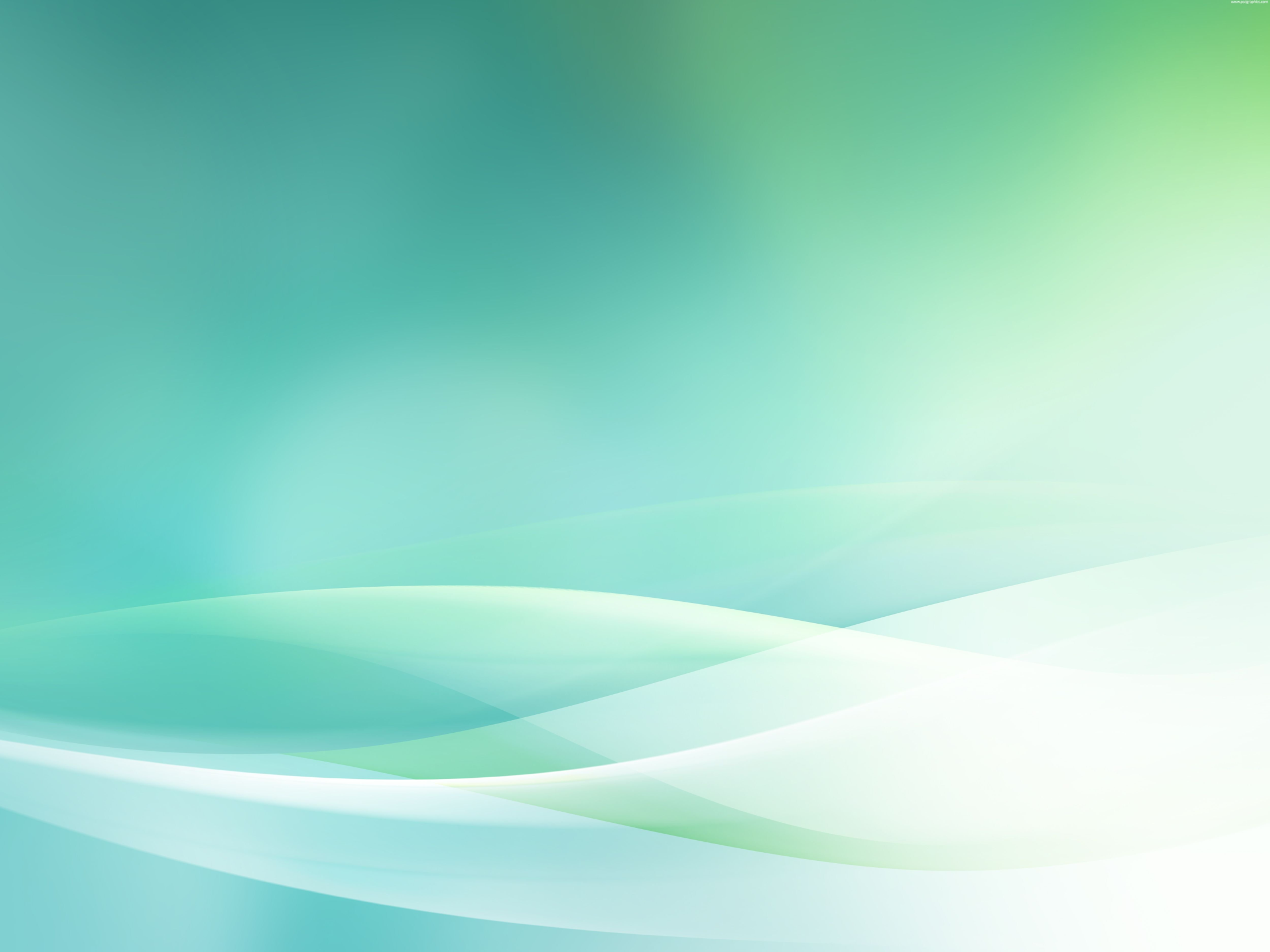 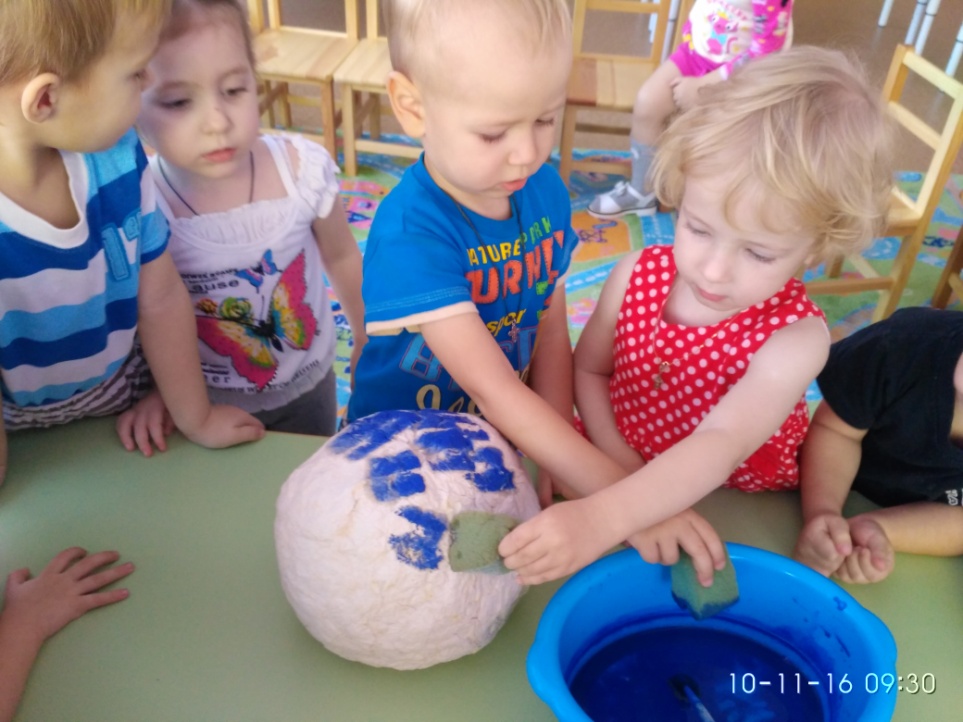 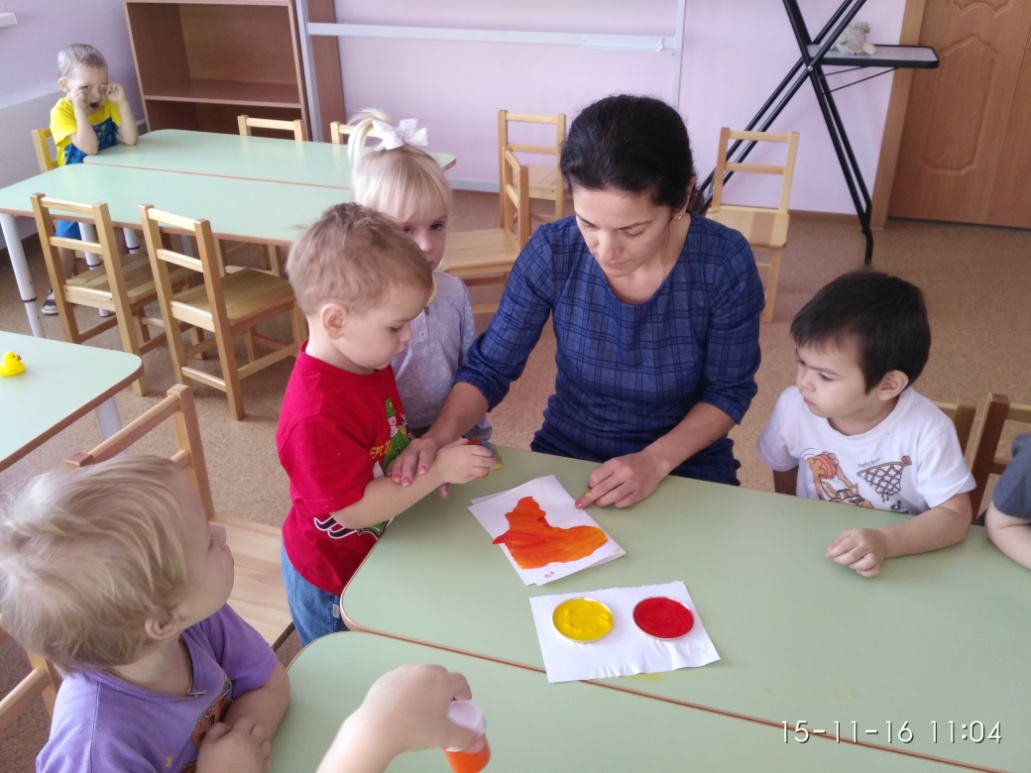 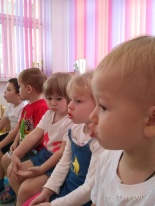 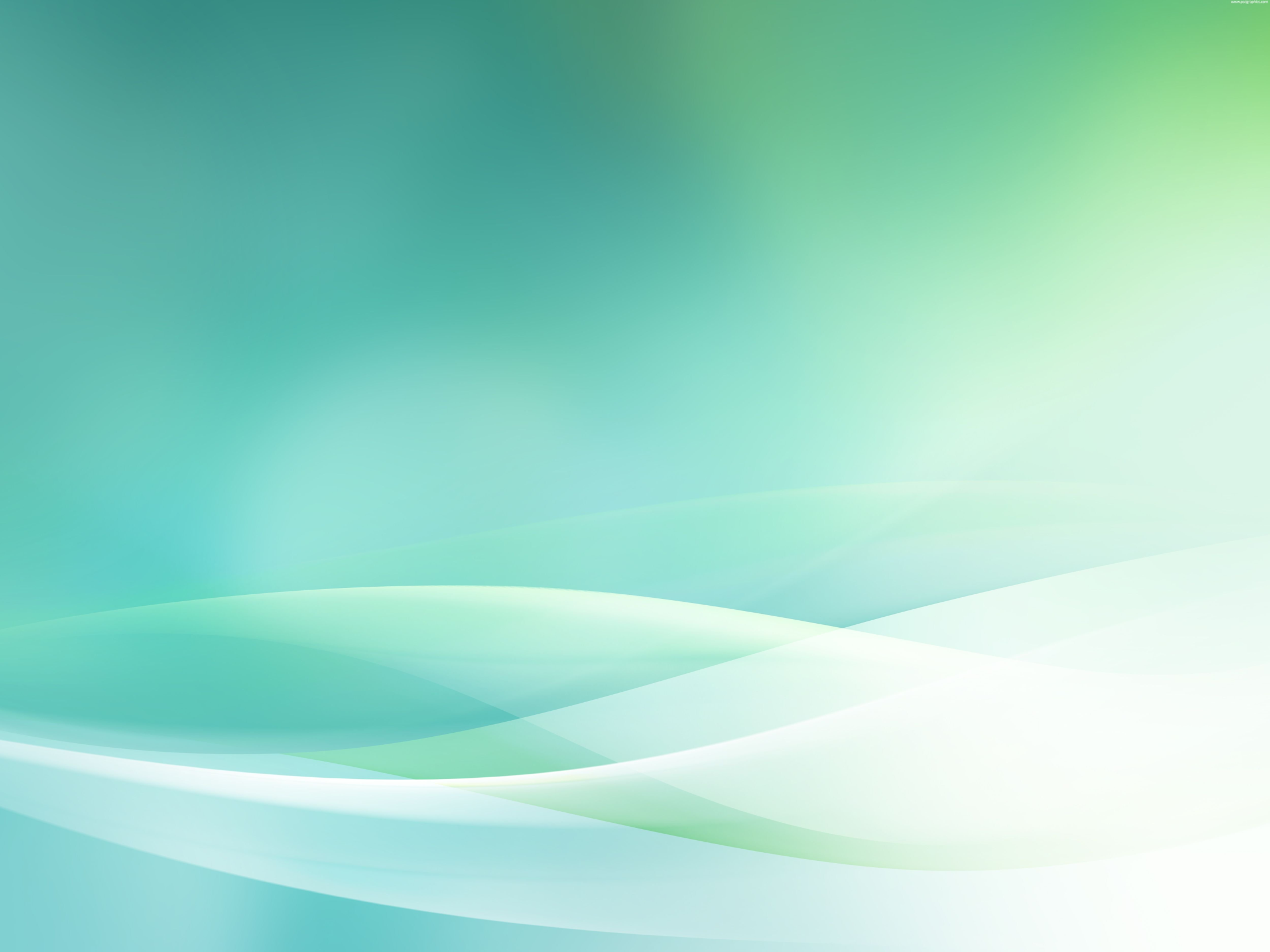 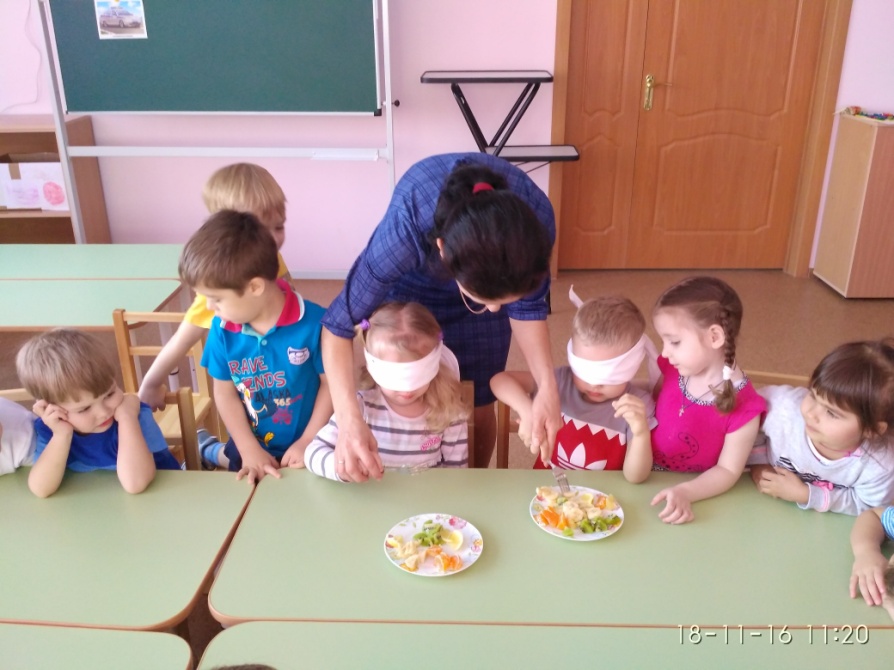 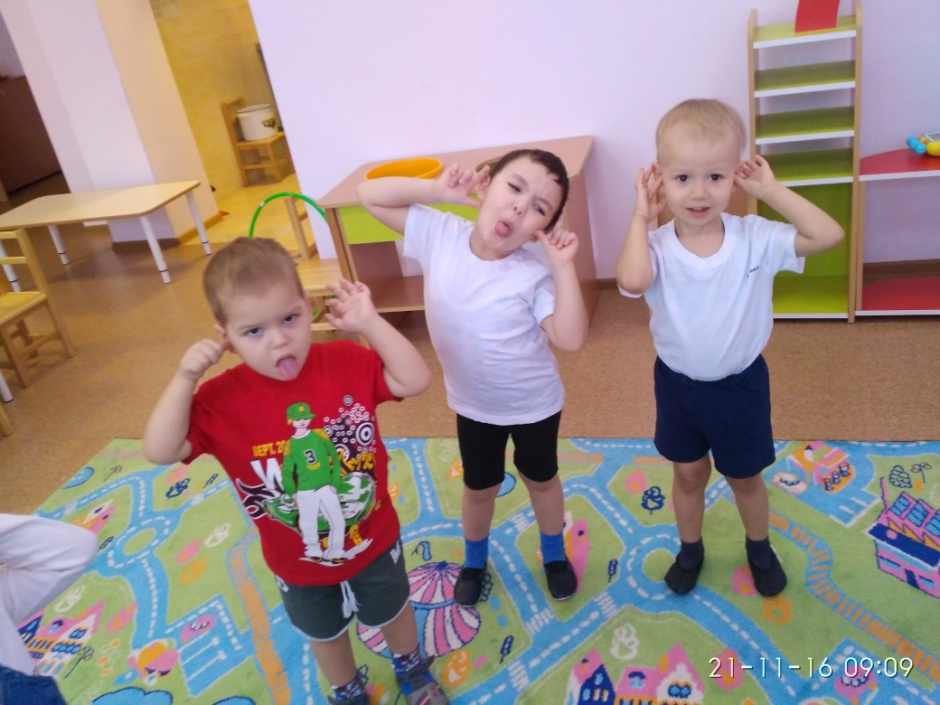 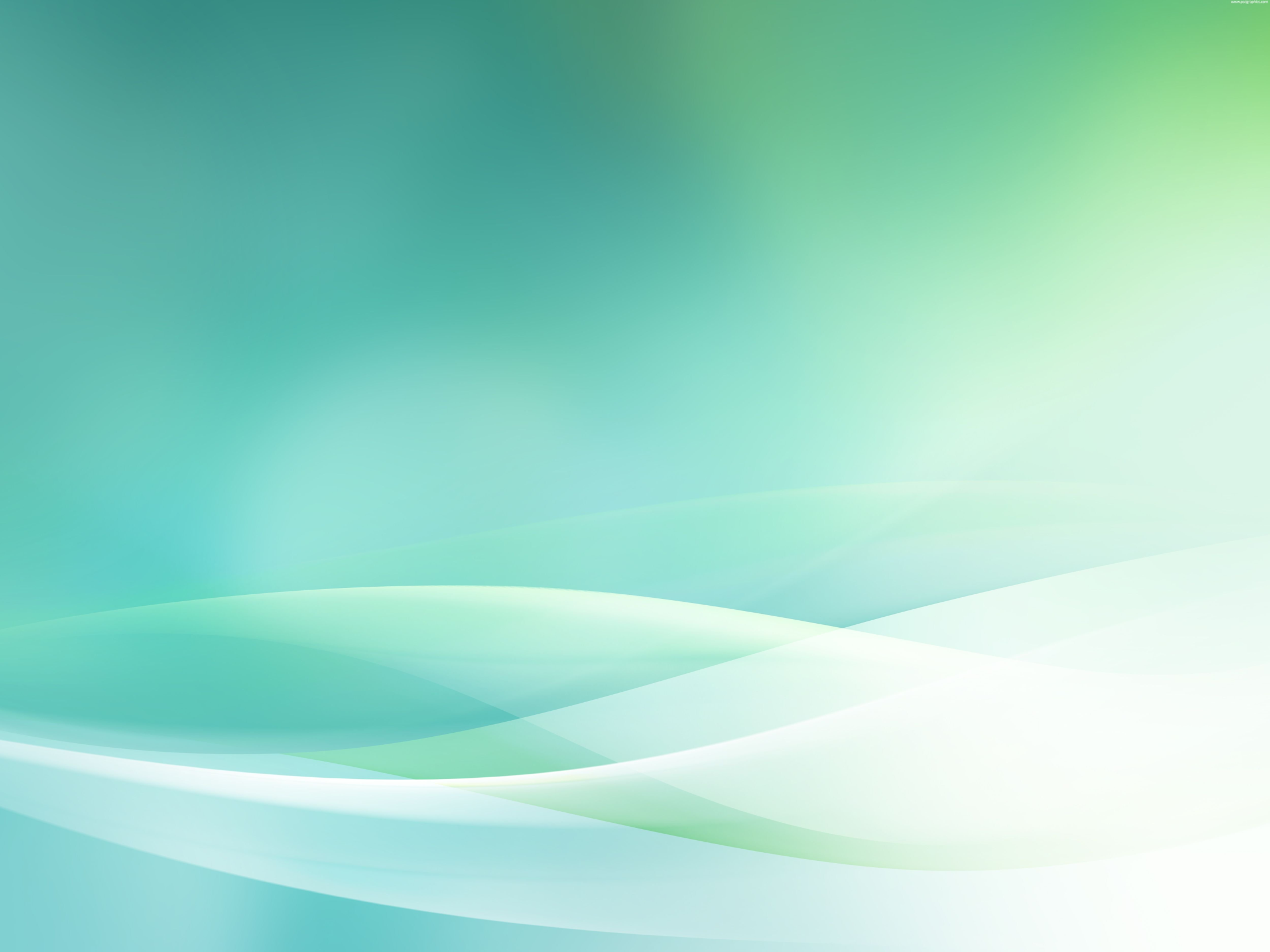 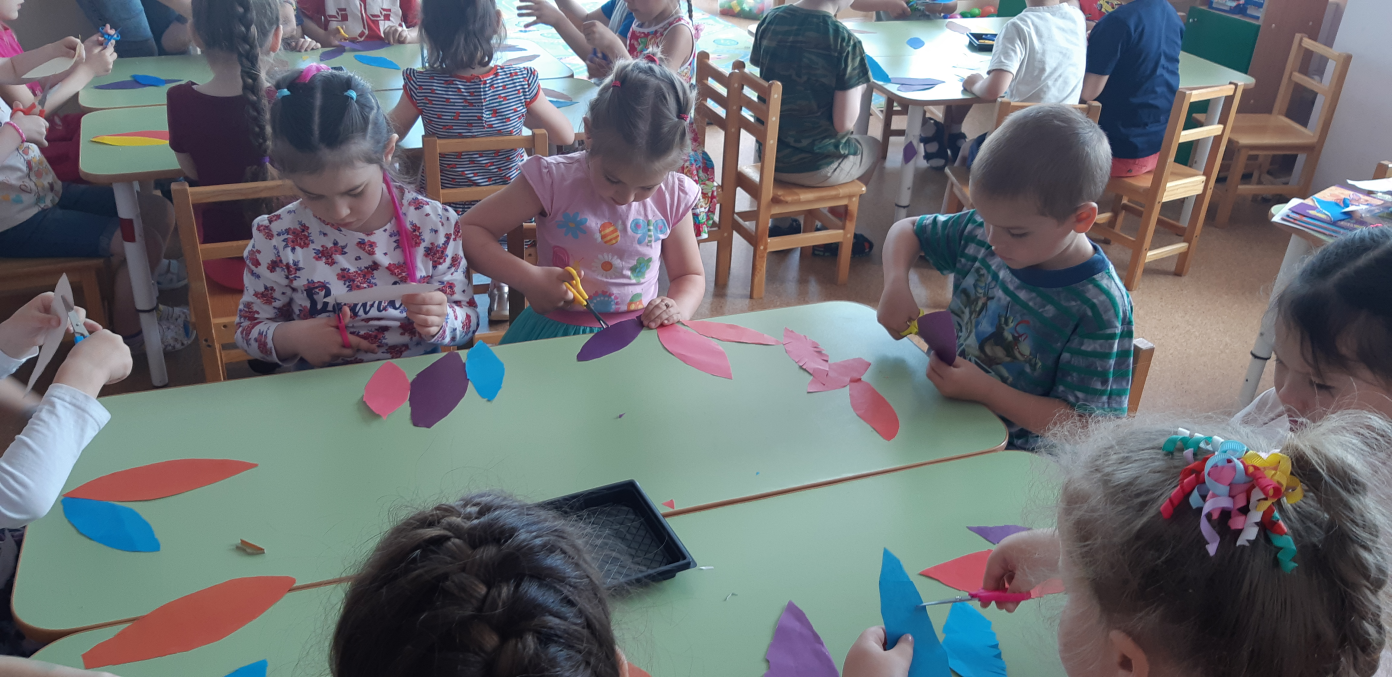 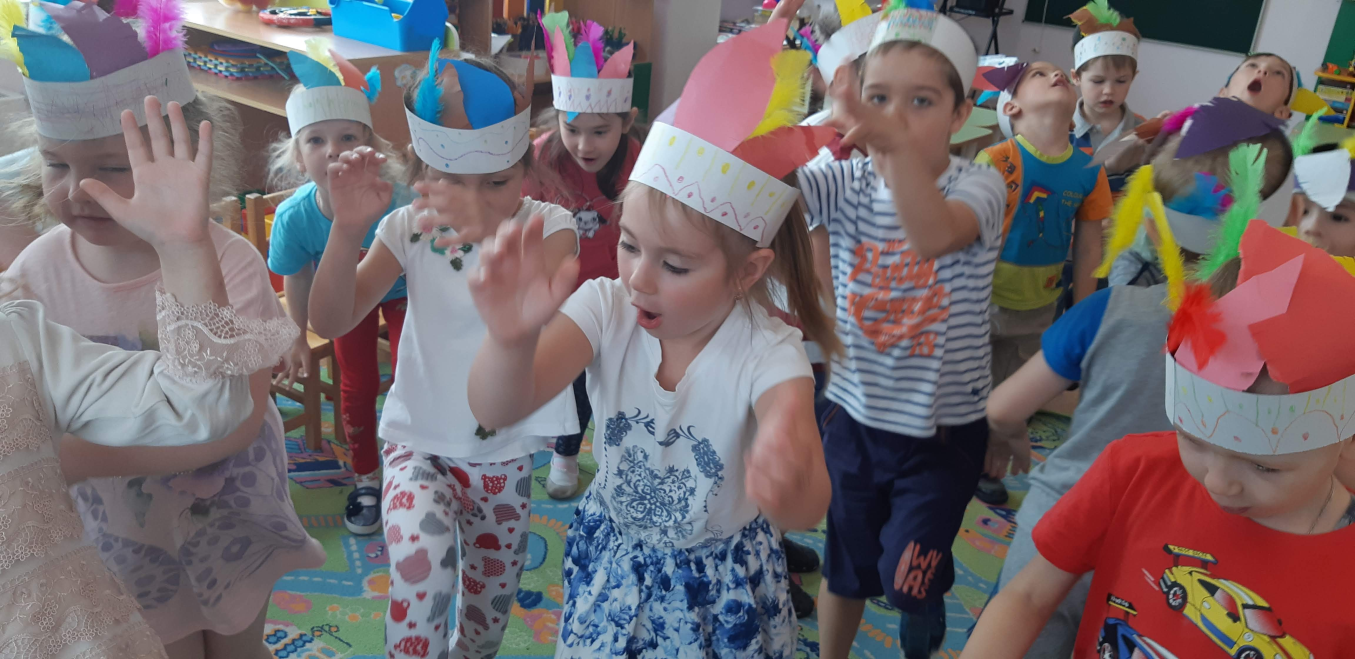 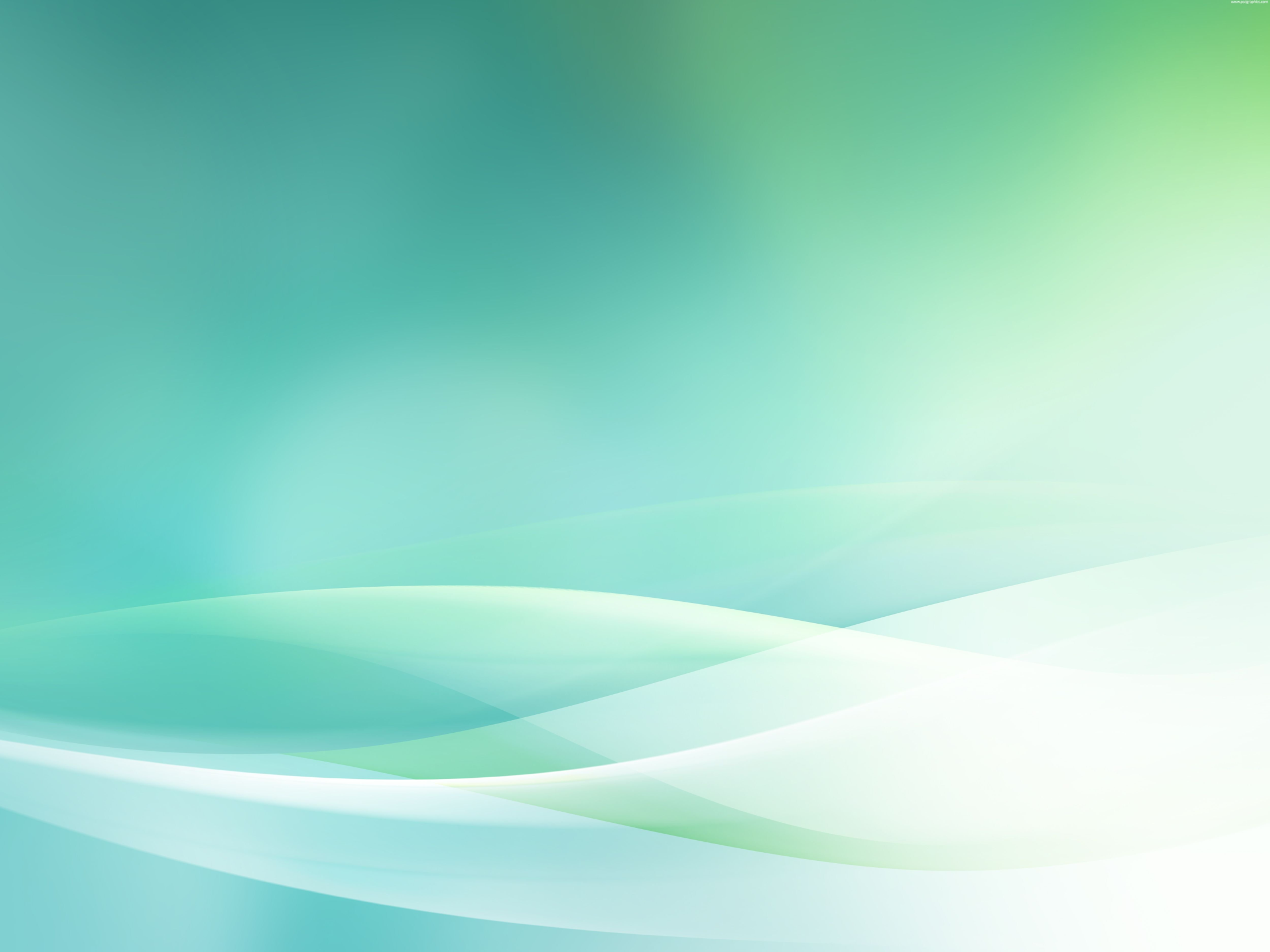 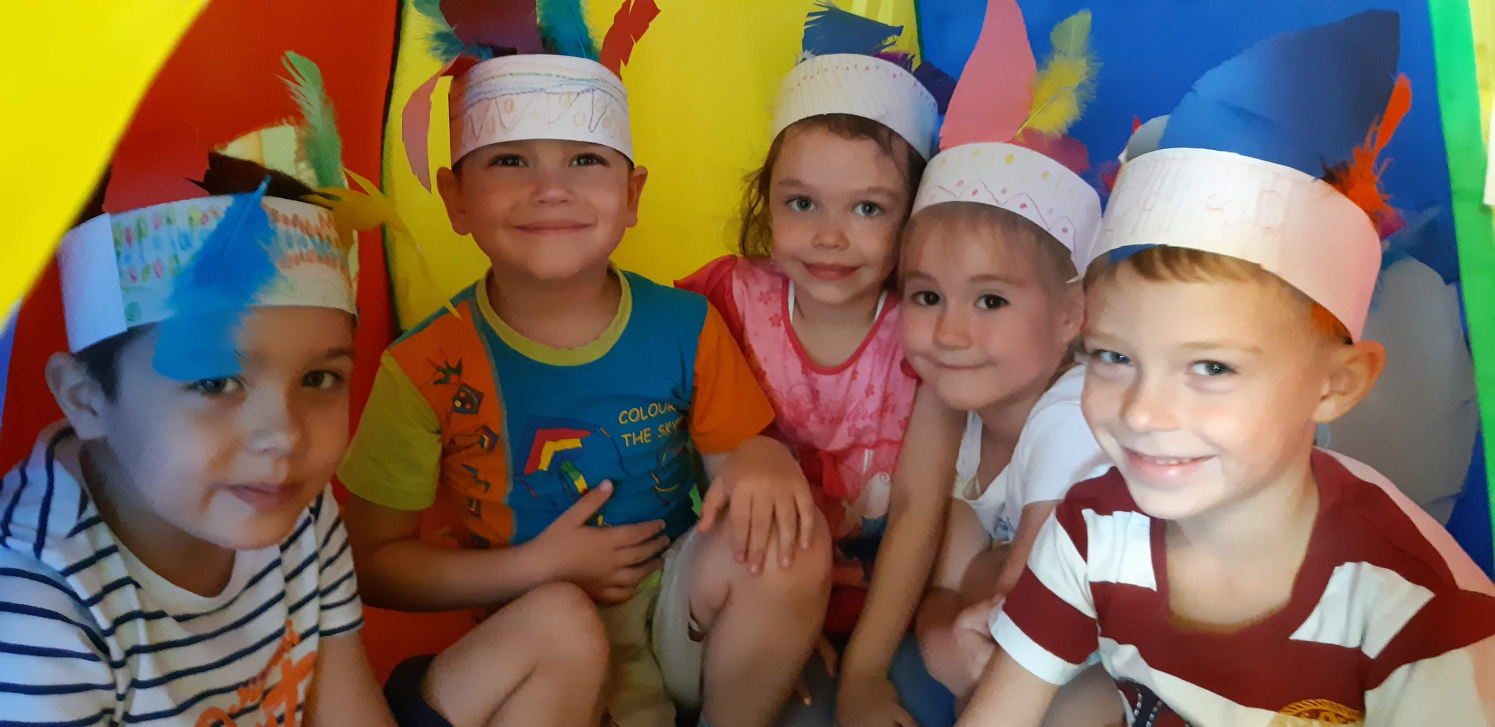 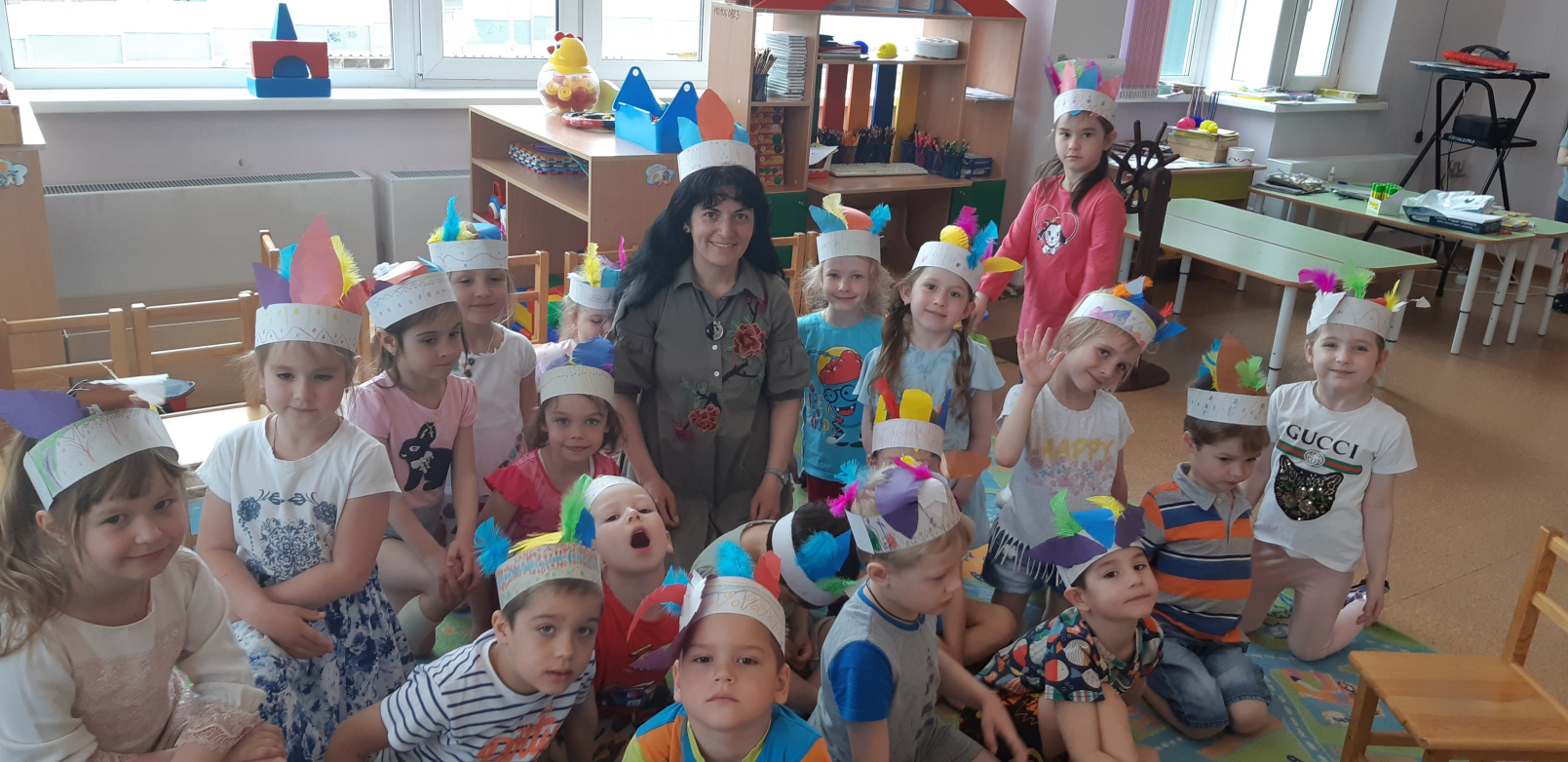